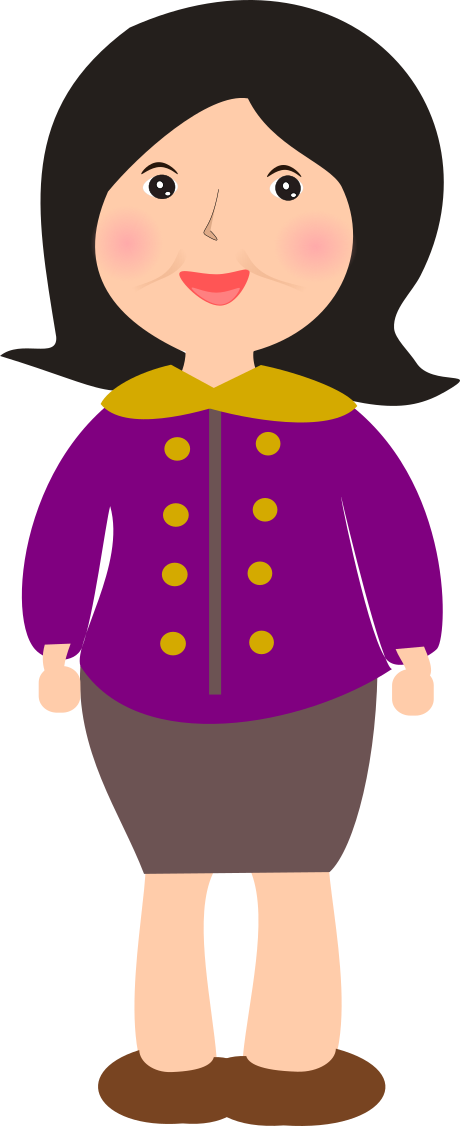 การเขียนผังงาน
ชั้นประถมศึกษาปีที่ 6
นางสุนันทา สร้อยสวัสดิ์ ครูวิทยฐานะ ชำนาญการพิเศษ
การเขียนผังงาน
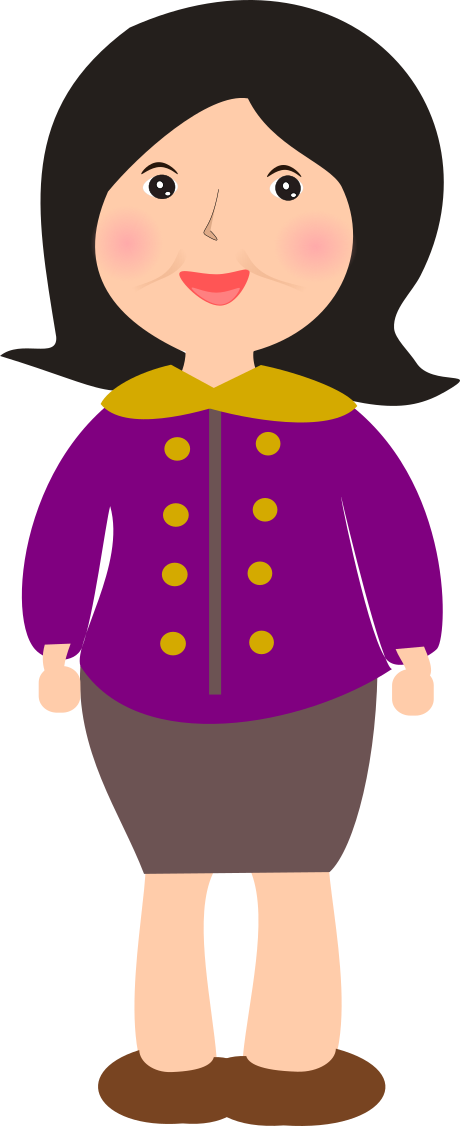 นักเขียนโปรแกรมจะเขียนผังงานเพื่อออกแบบขั้นตอนการทำงานก่อนการเขียนโปรแกรมซึ่งนอกจากจะทำให้การวางแผนงานมีความชัดเจนแล้วยังใช้ผังงานในการสื่อสารกับผู้ที่เกี่ยวข้องในการทำงานนี้ได้อีกด้วย
นางสุนันทา สร้อยสวัสดิ์ ครูวิทยฐานะ ชำนาญการพิเศษ
การเขียนผังงาน
สัญลักษณ์ในการเขียนผังงาน
การตัดสินใจ
(decision
เริ่มต้น/จบ
(start/end)
ทิศทาง
(arrow)
การปฏิบัติงาน
(process)
นางสุนันทา สร้อยสวัสดิ์ ครูวิทยฐานะ ชำนาญการพิเศษ
ผังงานทำงานบ้าน
ตัวอย่างการเขียนผังงาน
เริ่มต้น
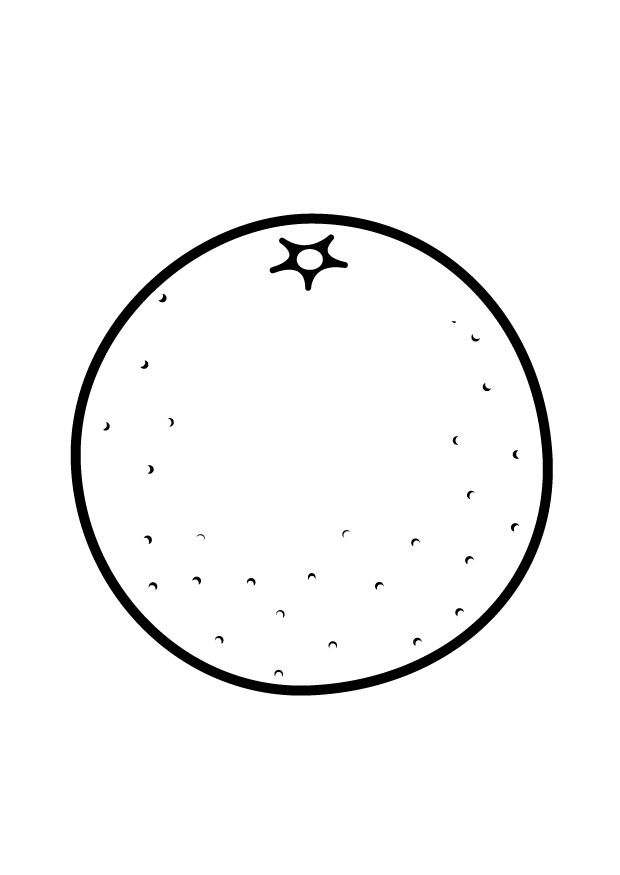 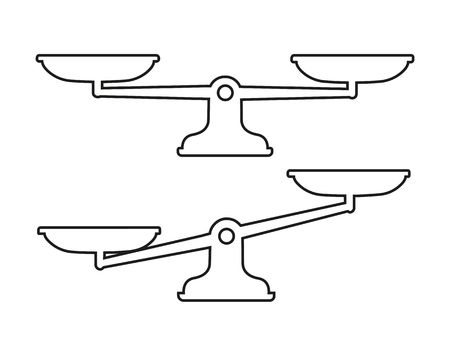 เตรียมอุปกรณ์ทำความสะอาด
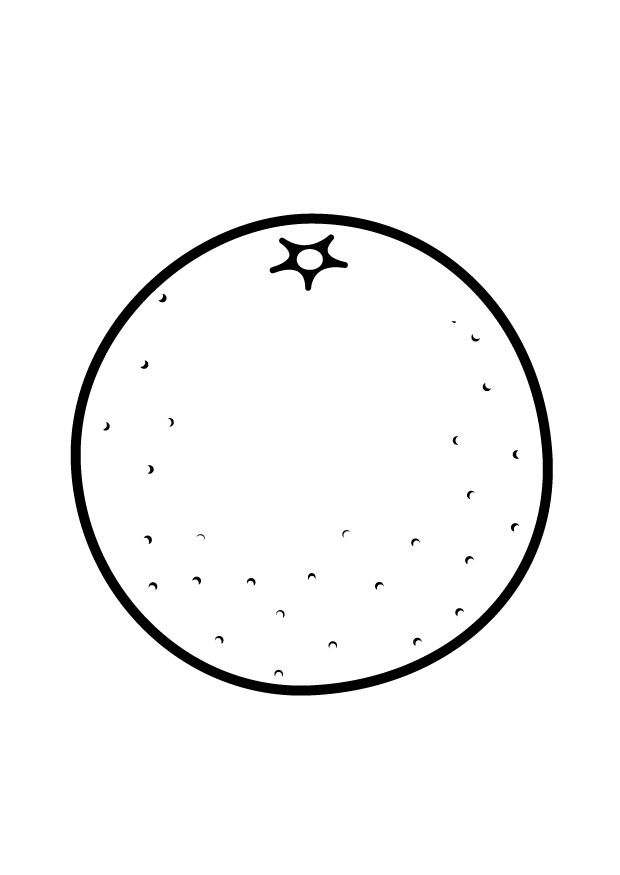 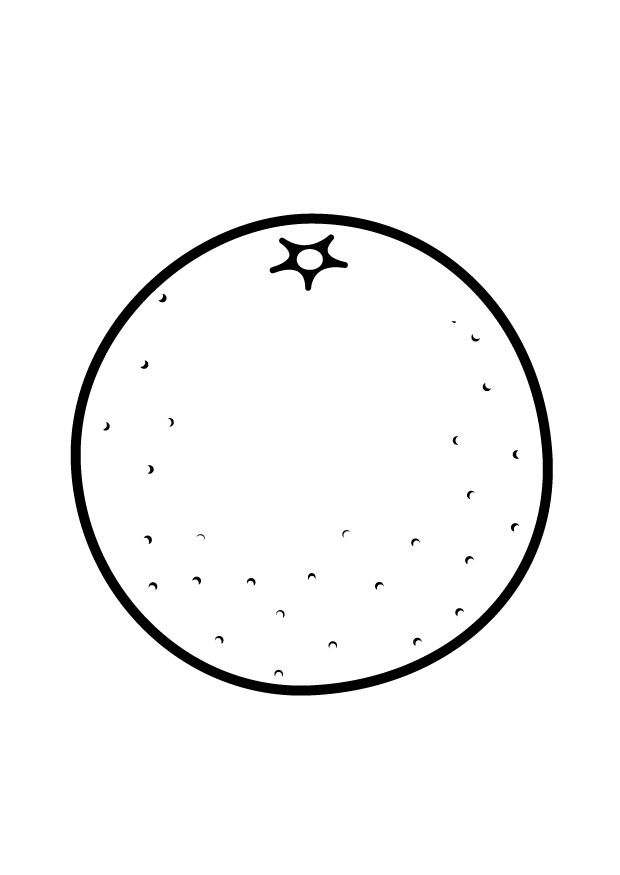 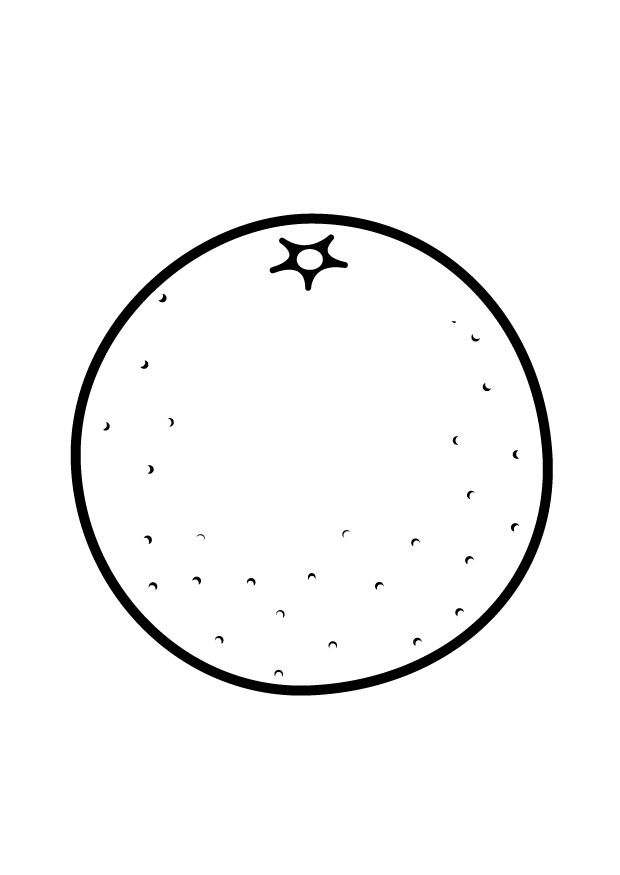 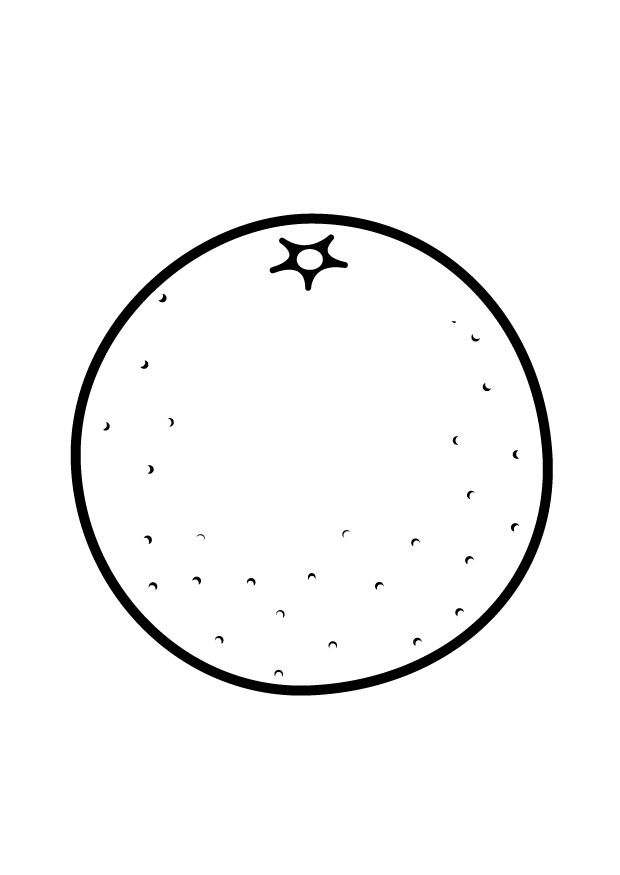 จริง
มีหยากไย่บนเพดาน
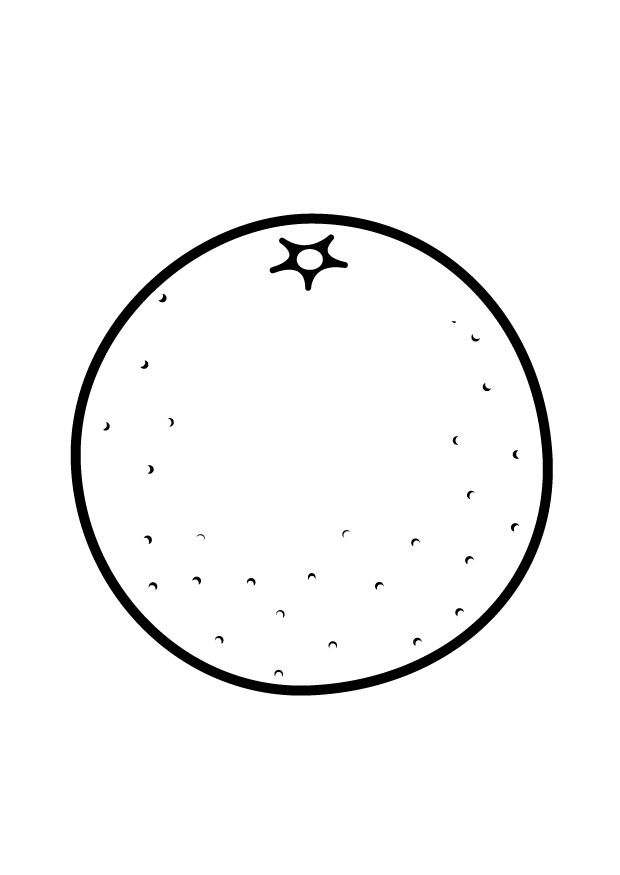 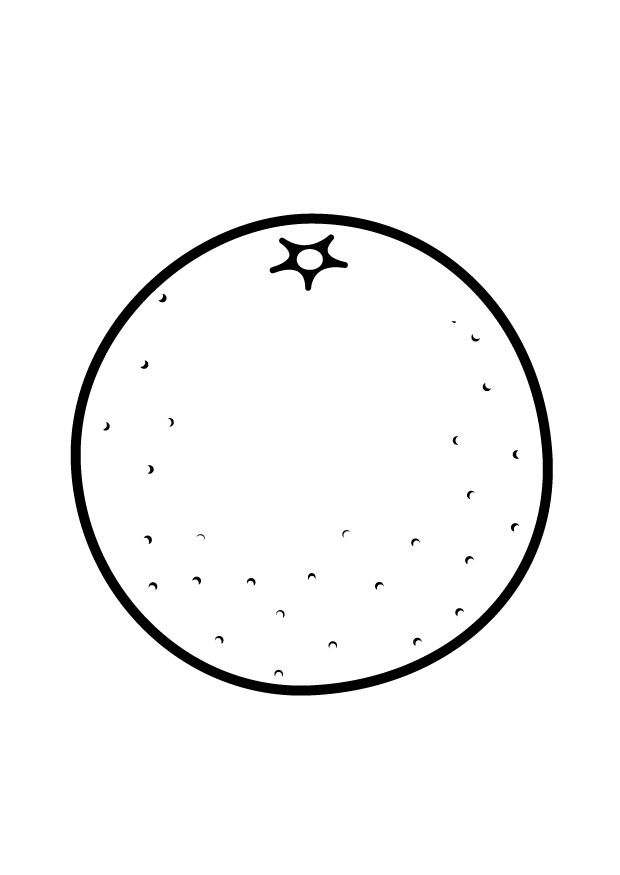 กวาดหยากไย่
เท็จ
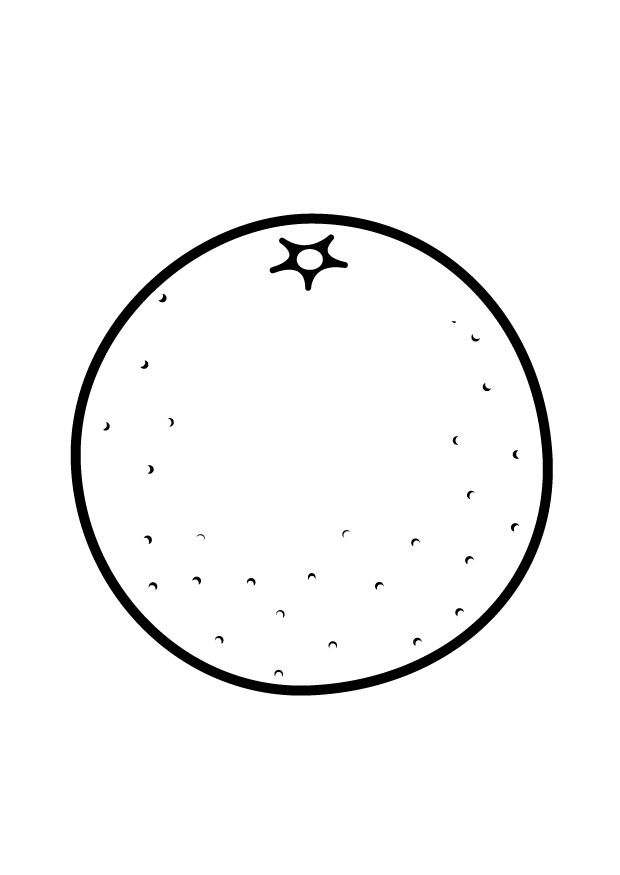 เริ่มต้น
ปัดฝุ่น
หยิบส้ม 1 ผล
กวาดพื้น
วางส้มที่ตาชั่ง
ถูพื้น
เท็จ
แขนตาชั่งเท่ากัน
พื้นสะอาด
เท็จ
จริง
จริง
จบ
จบ
นางสุนันทา สร้อยสวัสดิ์ ครูวิทยฐานะ ชำนาญการพิเศษ
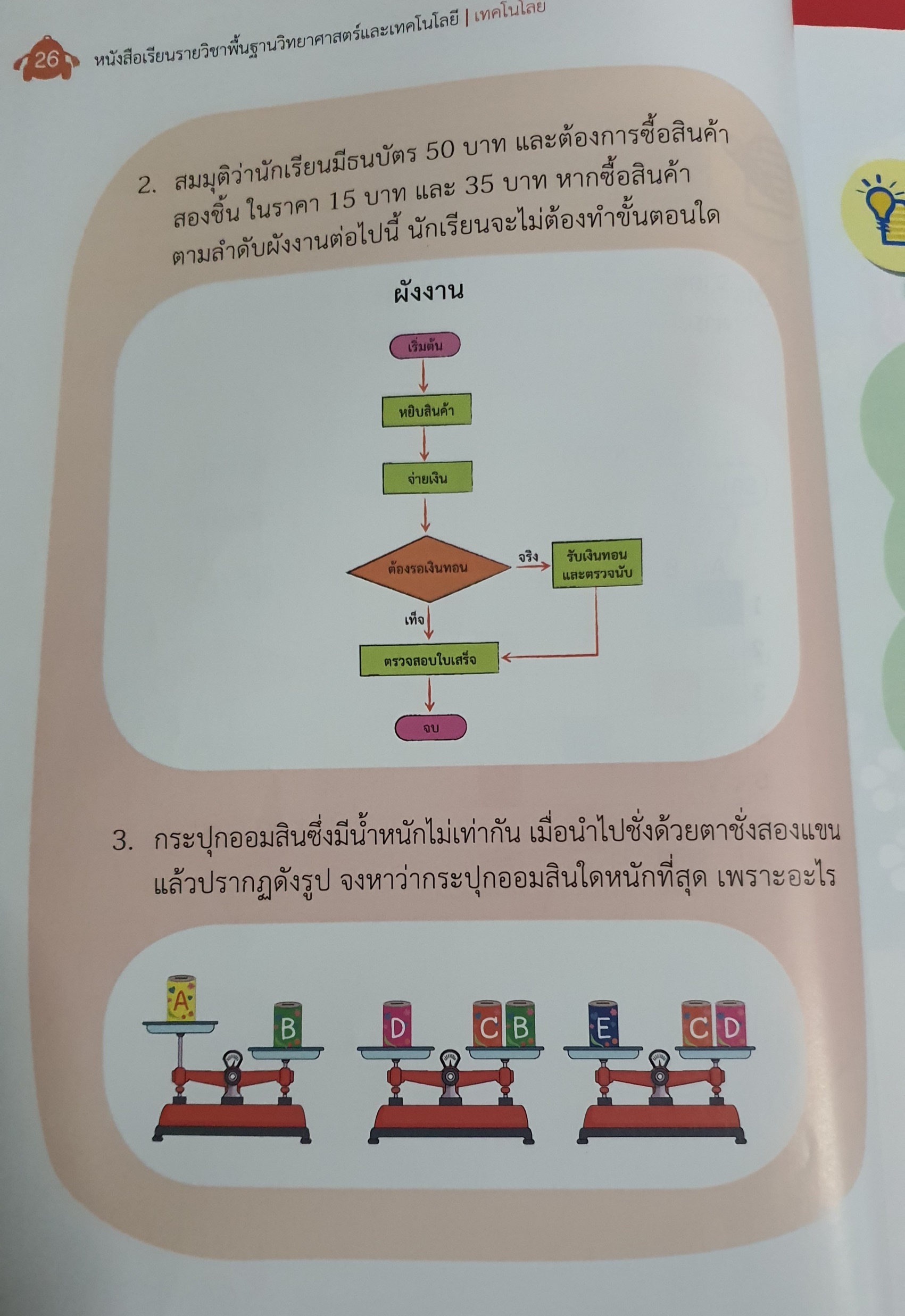 แบบฝึกหัดท้ายบท
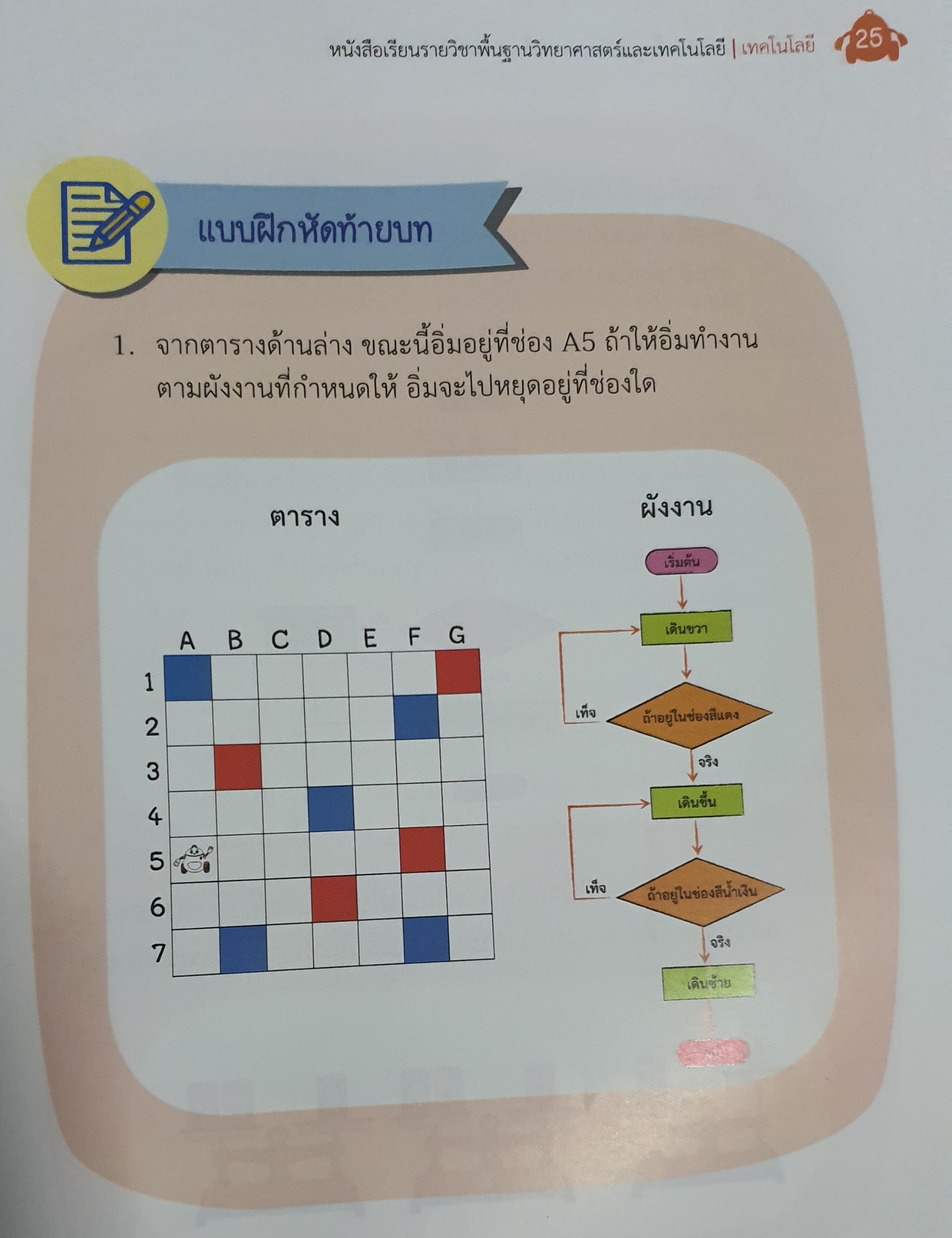 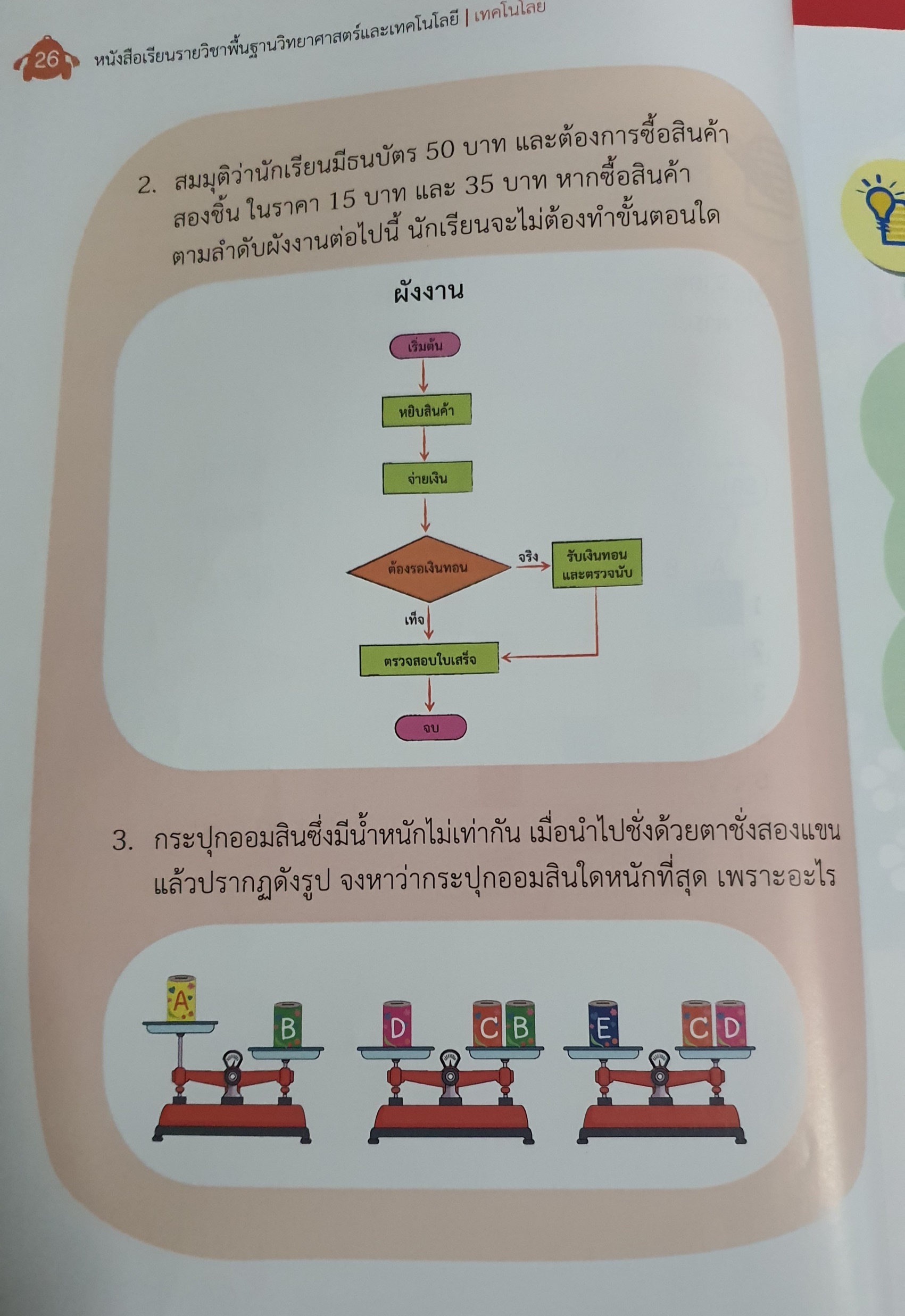 แบบฝึกหัดท้ายบทจากหนังสือแบบเรียนวิชาเทคโนโลยี (วิทยาการคำนวณ) สสวท.